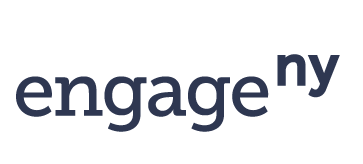 R
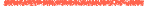 Preparing Students for the English Regents Exam, 2024
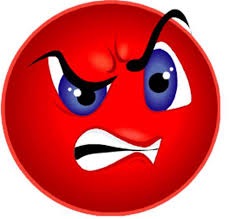 Presenter: Amy Benjamin
www.amybenjamin.com
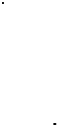 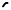 At-A-Glance: NYSED Next Generation Anchor Standards for Literacy (grades PreK-12)
Amy Benjamin Educational Services, Inc.
Reading:
Writing:
Speaking/Listening
Language
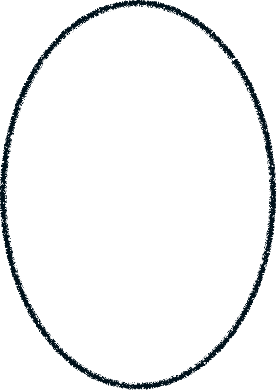 Key Ideas & Details:
Types & Purposes:
Comprehension &
Collaboration:
Knowledge of Language:
Read closely.
Track themes
& summarize main
ideas.
3. Understand and
follow progressions.
Write arguments.
Write informative/
explanatory texts
3. Write narratives.
4. Write responses to texts,
    the larger world, and 
    personal experiences
Know the rules of
formal standard written
and spoken English and
apply them when your 
audience expects you to do
so. Accurately perceive the
circumstances when your
audience expects you to use
a formal language tone.
2. The above includes the
visuals of writing: spelling,
capitalization, punctuation.
3. Understand that language
is a changing social contract.
Make effective choices.  
Expand your understanding of
the language choices of 
others.
1.Develop socially 
appropriate conversational
skills.
2. Verbally summarize
information that you’ve
heard, read, or seen.
3. Assess the credibility
of what you read and hear,
based on the language
used.
Craft and Structure:
4. Know what words &
phrases mean in context.
Analyze the structure of 
the text (how the author
decided to arrange the story
or information)
6.   Assess how point of 
view or purpose affects
meaning.
Research: 

5. Conduct and report on
both short and sustained
research, based on
focused questions

6. Gather relevant information;
evaluate the validity of sources;
integrate source-based 
information; avoid plagiarism;
collaborate with others

7. Draw evidence from texts
to support analysis, reflection,
and research
Presentation of Ideas
and Knowledge:
4. Present meaningful ideas
and information coherently
and courteously.
5. Enhance formal 
presentations with visuals,
including digital media.
6. Know the rules of formal
spoken English and apply 
them when appropriate to the
audience.
Integration of Knowledge
 & Ideas :
Vocabulary
Acquisition and Use:
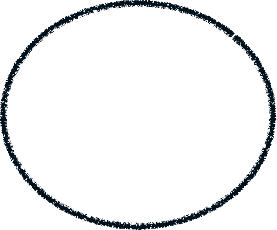 7. Understand
charts, graphs,
and other numerical
representations.
8. Judge the validity
of an argument, based
on the language used.
9. Compare texts on
the same subject.
4. Figure out what new words
& phrases mean using context,
word parts, dictionaries, a
5. Understand that words can
be nuanced and can have
multiple meanings.
6. Understand and use an
academic/businesslike level
of language.
Text Complexity Measures for 11th Grade
Pearson
Rdg
Maturity
Metric
Degrees of
Reading
Power
Source
Rater
Flesch-
Kincaid
Lexile
ATOS
11.20-
14.10
1185-1385
67-74
1034-
14.20
12.30-
14.50
9.57-12.00
Test Blueprint
“The ear is the only true writer and the only true reader.  I’ve known
people who could read without hearing the sentence sounds and they
were the fastest readers.  Eye readers we call them.  They get the
meaning by glances.  But they are bad readers because they miss the 
best part of what a good writer puts into his work.”

                                                          -Robert Frost
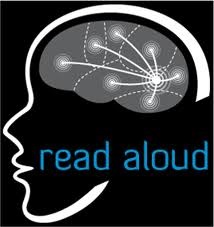 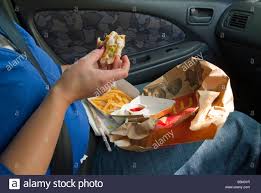 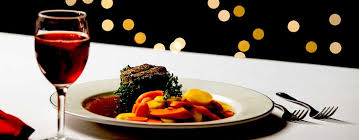 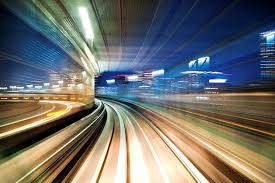 Comfortable reading rate for college educated adults: approx. 
300 words  per minute
How to become a faster reader (without loss of comprehension)
Read More: 
“word frequency effect”:
The more times encounter a word in reading,
the faster your pace (eyes fixate longer on
words not seen before in print)
“efficiency effect”:
Skilled readers mentally assume words that
are probably in a sentence.
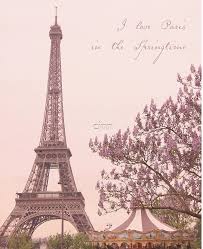 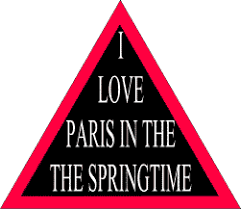 Test Blueprint
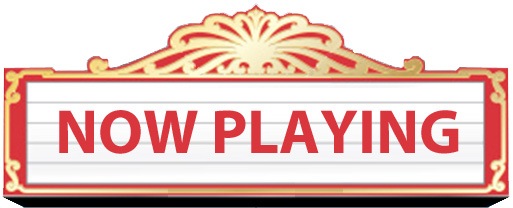 A Detailed Look at the Three Parts
 of the 
English Regents Exam
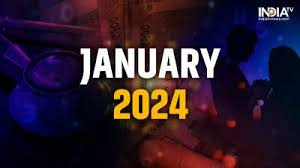 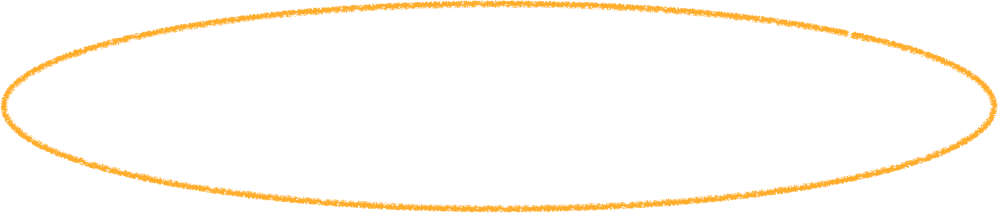 Passage A:   Look over the passage and questions, note the lines in the text: 5 minutes
	      Reading Time: approx 7-8 minutes (approx. 1,000 words)
		Write a quick main idea sentence: 1 minute
                                  Write one abstract noun: 1 minute
	      Multiple Choice time: 5-7  minutes (10 questions)
22
Passage B: Look over the poem and questions, note the lines in the text: 3 minutes
	    Reading Time: approx 2 minutes (approx 100 words)
		Write a quick main idea sentence: 1 minute
                                  Write one abstract noun: 1 minute
                    Multiple Choice time:   4 minutes (4 questions)
11
Passage C: Look over the passage and questions, note the lines in the text: 5 minutes
	    Reading time: approx. 7-8 minutes (approx. 1,000 words)
		Write a quick main idea sentence: 1 minute
                                  Write one abstract noun: 1 minute
                    Multiple Choice time: 5-7 minutes (6 questions)
22
      Est. 55 minutes for Part 1, 24 questions
                                                                                  (5 minutes to spare)
And yet, my heart strives to know one thing: Will Banquo’s
Her enthusiasm for the project began to
When it comes to the best film
I know a
where the wild thyme grows.
of all time, you can’t beat Star Wars.
after three weeks with no offers.
Words Used in Unexpected Ways
ever reign in this kingdom?
flag
scores
As a presidential candidate, Joe Biden was provided with a security
detail.
issue
bank
Passage A: Fiction
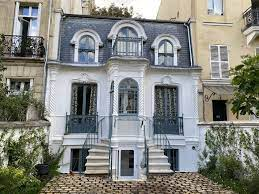 -acy
-al
-ance,ence
-dom
-ism
-ity, -ty
-ment
-ness
-ship
-tion, -sion
II. Write one word (abstract noun) that uses one of the
    suffixes on the left that expresses a central idea of
    the passage
I. Write one sentence that explains the passage.
-acy
-al
-ance,ence
-dom
-ism
-ity, -ty
-ment
-ness
-ship
-tion, -sion
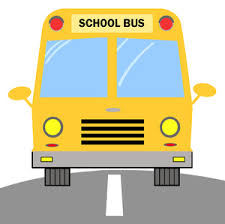 Theme Town
Abstract Noun-Making
Suffixes
rebellion, exploitation, education, redemption, determination, materialism, 
maturation, kinship, friendship, abandonment, betrayal, reversal, deception,
bravery, compassion, uncertainty, ambiguity, unexpectedness, loyalty, denial, 
perseverance, patriotism, adventurousness, communication, miscommunication,
disappointment, renaissance, forgiveness, homelessness, wisdom, foolishness,
responsibility, disillusionment, opportunism, comeuppance, obsession, romance,
resentment, acceptance, alienation, individuality, innocence (loss of), integrity,
self-deception, parenthood, childhood, mistaken identity, disconnectedness,
gratitude, illness, brutality…
Passage A: Fiction
1. 4
2. 1
3. 3
4. 2
5. 4
6. 1
7. 2
8. 3
9. 1
10. 4
Rdg. Std. 2:  Determine central ideas and themes and
                     analyze their development; Summarize
                     the key supporting details and ideas.
                     (Questions 4, 9, 10)
Rdg. Std. 3:  Analyze how and why individuals, events,
                     or ideas develop and interact over the
                     course of a text. (Questions 1, 7)
Rdg. Std. 4:  Interpret words and phrases as they are
                     used in a text, e.g., connotation,
                     figurative meanings); understand the
                     impact of diction. (Questions 2, 3, 8)
Rdg. Std. 5:  Analyze the structure of texts,
                    including how specific sentences,
                    paragraphs, etc. relate to each other
                    and to the text as a whole (Question 5 )
Lang. Std. 4:  Figure out what unfamiliar words mean
                      based on context and word components
                     (Question 6 )
Why Was I Wrong?
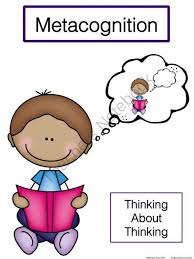 Comprehension Problem: 
         I didn't understand the main idea of the text.

         I didn’t understand relevant details in the text.
Vocabulary Problem: 
         I didn't understand key vocabulary in the text.

         I didn’t understand key vocabulary in the question.
Test-taking Problem: 
         I didn’t read the text slowly and carefully.
         I didn’t read the question and choices carefully.
Personal Problem: 
         I can’t concentrate today.
         I don’t want to concentrate today.
Other:
         I blame the question and I refuse to stop doing that.

        I’m trying, but I still don’t understand why my answer is considered wrong.
Passage A:   Look over the passage and questions, note the lines in the text: 5 minutes
	      Reading Time: approx 7-8 minutes (approx. 1,000 words)
		Write a quick main idea sentence: 1 minute
                                  Write one abstract noun: 1 minute
	      Multiple Choice time: 5-7  minutes (10 questions)
22
Passage B: Look over the poem and questions, note the lines in the text: 3 minutes
	    Reading Time: approx 2 minutes (approx 100 words)
		Write a quick main idea sentence: 1 minute
                                  Write one abstract noun: 1 minute
                    Multiple Choice time:   4 minutes (4 questions)
11
Passage C: Look over the passage and questions, note the lines in the text: 5 minutes
	    Reading time: approx. 7-8 minutes (approx. 1,000 words)
		Write a quick main idea sentence: 1 minute
                                  Write one abstract noun: 1 minute
                    Multiple Choice time: 5-7 minutes (6 questions)
22
      Est. 55 minutes for Part 1, 24 questions
                                                                                  (5 minutes to spare)
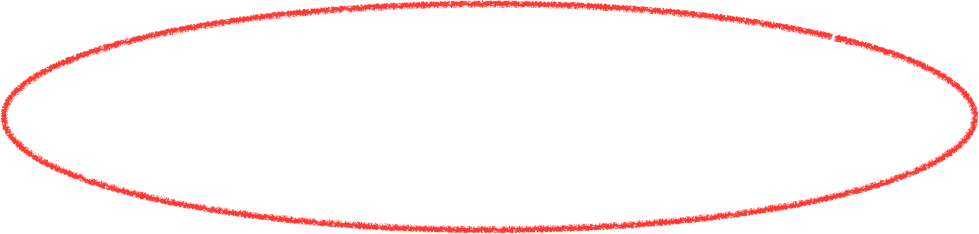 Passage B: Poem
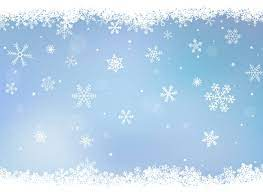 Passage B: Poem

11. 4
12. 1
13. 3
14. 1
Rdg. Std. 3:  Analyze how and why individuals, events,
                     or ideas develop and interact over the
                     course of a text. (Question 11)
Rdg. Std. 6: Assess how point of view or purpose
                    affects meaning . (Question 14)
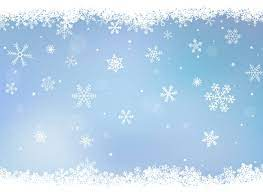 Lang. Std. 5:  Demonstrate an understanding of 
                       figurative language, word relationships
                       and nuances. (Question 12, 13 )
Why Was I Wrong?
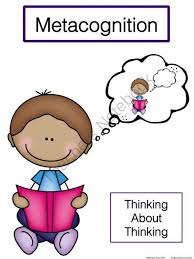 Comprehension Problem: 
         I didn't understand the main idea of the text.

         I didn’t understand relevant details in the text.
Vocabulary Problem: 
         I didn't understand key vocabulary in the text.

         I didn’t understand key vocabulary in the question.
Test-taking Problem: 
         I didn’t read the text slowly and carefully.
         I didn’t read the question and choices carefully.
Personal Problem: 
         I can’t concentrate today.
         I don’t want to concentrate today.
Other:
         I blame the question and I refuse to stop doing that.

        I’m trying, but I still don’t understand why my answer is considered wrong.
Passage A:   Look over the passage and questions, note the lines in the text: 5 minutes
	      Reading Time: approx 7-8 minutes (approx. 1,000 words)
		Write a quick main idea sentence: 1 minute
                                  Write one abstract noun: 1 minute
	      Multiple Choice time: 5-7  minutes (10 questions)
22
Passage B: Look over the poem and questions, note the lines in the text: 3 minutes
	    Reading Time: approx 2 minutes (approx 100 words)
		Write a quick main idea sentence: 1 minute
                                  Write one abstract noun: 1 minute
                    Multiple Choice time:   4 minutes (4 questions)
11
Passage C: Look over the passage and questions, note the lines in the text: 5 minutes
	    Reading time: approx. 7-8 minutes (approx. 1,000 words)
		Write a quick main idea sentence: 1 minute
                                  Write one abstract noun: 1 minute
                    Multiple Choice time: 5-7 minutes (6 questions)
22
      Est. 55 minutes for Part 1, 24 questions
                                                                                  (5 minutes to spare)
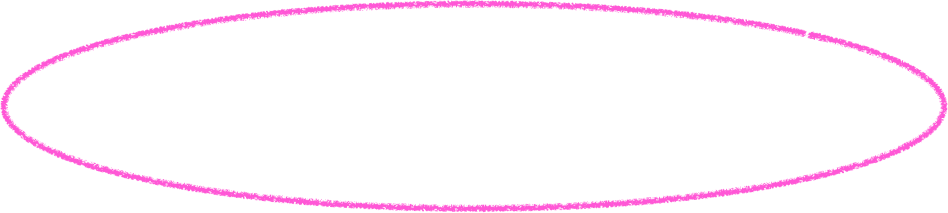 Passage C: Literary Non-Fiction
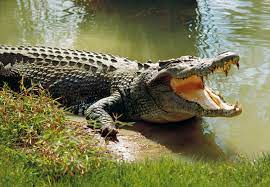 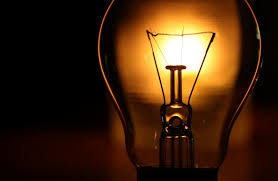 15. 2
16. 1
17. 2
18. 3
19. 3
20. 4
21. 3
22. 2
23. 1
24. 3
Rdg. Std. 2:  Determine central ideas and themes and
                     analyze their development; Summarize
                     the key supporting details and ideas.
                     (Question 23, 24)
Rdg. Std. 3:  Analyze how and why individuals, events,
                     or ideas develop and interact over the
                     course of a text. (Questions 15, 16, 19, 20)
Rdg. Std. 4:  Interpret words and phrases as they are
                     used in a text, e.g., connotation,
                     figurative meanings); understand the
                     impact of diction. (Questions 18)
Rdg. Std. 6: Assess how point of view or purpose
                    affects meaning . (Question 22)
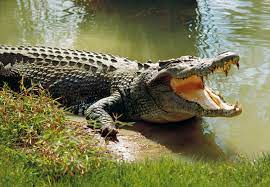 Lang. Std. 4: Determine or clarify the meaning of 
                     unknown and multiple-meaning words
                     and phrases by using context clues,
                     analyzing meaningful word parts, and
                     consulting general and specialized
                     reference materials, as appropriate
                     (Question 17, 21)
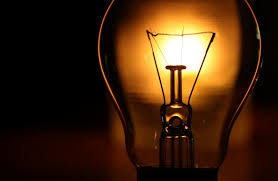 Why Was I Wrong?
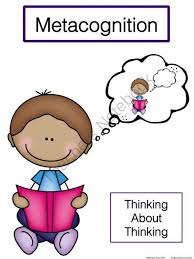 Comprehension Problem: 
         I didn't understand the main idea of the text.

         I didn’t understand relevant details in the text.
Vocabulary Problem: 
         I didn't understand key vocabulary in the text.

         I didn’t understand key vocabulary in the question.
Test-taking Problem: 
         I didn’t read the text slowly and carefully.
         I didn’t read the question and choices carefully.
Personal Problem: 
         I can’t concentrate today.
         I don’t want to concentrate today.
Other:
         I blame the question and I refuse to stop doing that.

        I’m trying, but I still don’t understand why my answer is considered wrong.
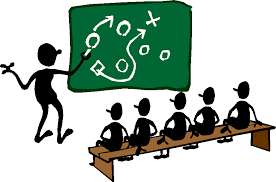 Let’s Review the Strategies:
Teach the Four-part Procedure: 
          a. Get acquainted with the passage and
              questions. Annotate the text
          b. Read at a “literary pace”
          c. Write the main idea in one sentence
          d. Answer the questions
2. Provide the “Metacognition” questions to analyze why you got questions wrong.
3. Provide class time to practice slow reading: Visualize, 
Activate the Internal Narrative Voice
4. Help students use the “abstract noun-making suffixes” to capture the theme.
5. Build awareness of the Standards on which the questions are based by: 
              a.  Using the two-column Question Menu to engage the text, addressing
                   questions that are appropriate for the text
          
              b.  Using the collection of question frames from previous exams, create
                   questions and exchange with peers
6. Acclimate students to the words and phrases in the question stems: creates
    a sense of, best reflects, convey a sense of, reveal, infers that….)
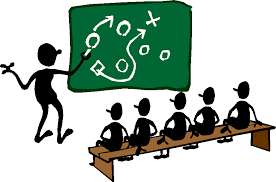 Let’s Review the Strategies:
6. Act out  the Editor-to-Author skit, where the author has
    to justify specific details that the editor thinks are 
    unnecessary
7. Help students restate/summarize very small segments of the text as you read.
8. Help students remember to read ALL of the choices. Remember that more than\
 one answer is possible.
9. Help students remember that MOST of the questions will relate back to the main idea.
10. Help students locate sentences from that text that encapsulate its central idea: 
Which of the following quotations best reflects the main idea of the text?
11. If you know how, use Socratic Seminar techniques to engage with the text.
12. Provide students with VARIOUS reading experiences: required reading and
books of choice; whole class, small group, pairs, individuals
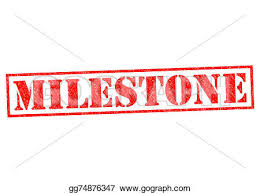 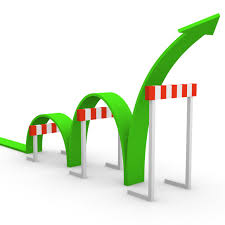 …that moment when the students can read a text
and compose questions that simulate the ones on
the test.
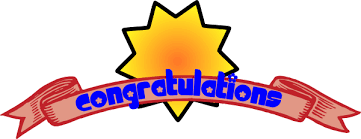 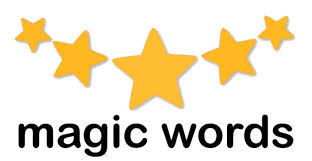 establishes a tone of…
contributes to a central idea by exposing…
convey a feeling of…
best serves to..
The comparison drawn between…expresses…
highlights…
reveal that…
emphasizes..
suggest…
clarifies…
stresses…
refers to,..
represents…
narrator’s perspective…
most nearly means…
details serve to…
reflects the author/narrator’s…
supports the idea that…
Which lines best summarize a central idea…
Elements of Reading Instruction
Pre-K—12
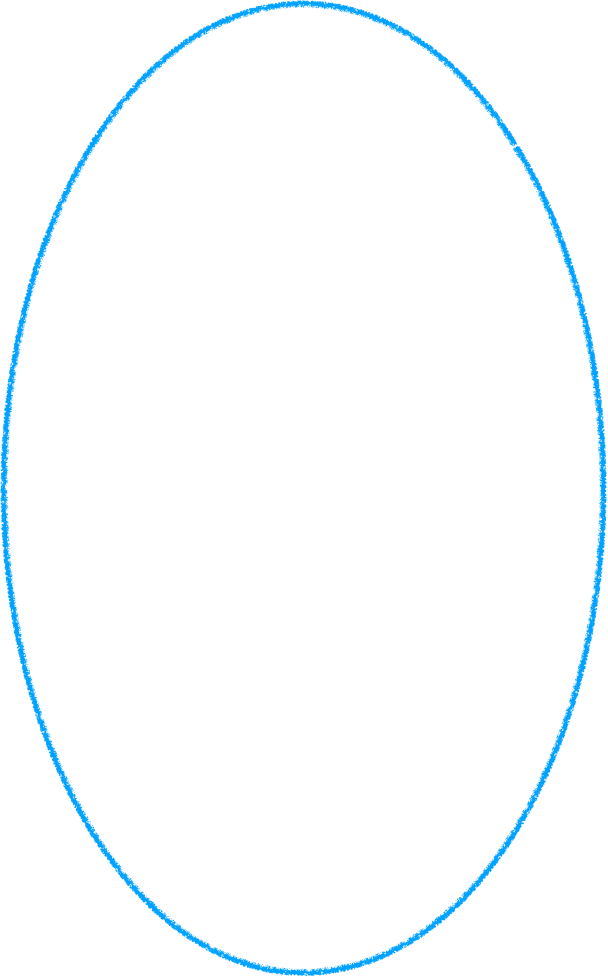 Elements of Reading Instruction
Word Level: Decoding
Comprehension: Understanding
Author’s Intent
Fluency: Getting from Decoding to
Understanding
Phonics: Letters represent sounds
Automaticity: All words are
   sight words
Discerning central ideas and
   supportive information
Ability to summarize
Sight words: Letters do not
   necessarily represent sounds
Accuracy: Correctly reading
what is on the page, including
punctuation
Ability to discern tone
Ability to answer questions
Expressiveness: Activating an
inner voice that hears language
the way the author intended it
to sound
Basic spelling
Ability to read between the lines
Basic vocabulary
Focus: Being in a reading mindset
Knowing 90-95% of the vocabulary
Basic understanding of
     what punctuation and
     capitalization are
     meant to do
Sufficient background knowledge
Why these strategies work:
Word Level: Decoding
Deficit indicators:
Strategies for improvement:
These strategies strengthen the
association between print and the
words, syllables, and phrases that
they represent (phonemic awareness)
Inability to sound out
words that are phonetically
spelled
Eyes-on-text as a skilled reader
reads aloud
Coupling music and art with reading
is motivational and not condescending
Intensive phonics and sight
words instruction
Inability to read words and
syllables that are not written
phonetically (ex: ph-, ch-,
sh-, -ious, -sc, -ough, silent letters,
et. al.
Television with closed captions
We are going from the known (known
language) to the unknown (printed word)
Graphic novels
Reading words inaccurately
and failing to notice that an
inaccurate word does not make
sense in context
Karaoke
Reading lyrics while singing
Inability to recognize 
elementary sight words
Take any bit of language that is
known by heart and read the words
while reciting or singing it.
“Words mean more than what is set down
on the page. It takes the human voice to
infuse words with meaning.”—Maya Angelou
Why these strategies work:
They all model and reinforce pace,
accuracy, and expressiveness in a
low-anxiety structure.
Fluency is not the same as speed.
I. Wide reading: When reading something we
   are interested in, we know a lot of the words.
   This familiarity allows us to use context to learn
    unfamiliar words; builds confidence
Deficit indicators:
Strategies for improvement:
I. Choral Reading:
    1. Whole class
    2. Teacher reads every other sentence
    3. “Just the boys”; “Just the girls” alternating
    4. Cumulative: First one reader, then add a few
        more, then a few more
Robotic (word-by-word,
expressionless) reading
aloud
II. Deep reading: Fluency develops as a
    result of repeated readings; practice increases
    speed
Inaccuracies, especially
in mistaking words spelled
similarly in the first few 
letters
III. Multiple re-reads: What did you notice on consecutive readings? 
Skim, Scan, Read
II. After teacher reads aloud, with students’
    eyes on text, students talk about what the
    teacher did to make the words on the page
    come alive
Reading too slowly to
maintain comprehension:
The effort that it takes to
consciously decode words
takes away from the focus
on meaning
III. Learn to “ear read”: activate the inner voice
For fluent readers, all words are
sight words. The purpose of phonics
instruction is so you don’t have to
consciously use it anymore.
IV. Focus on how the punctuation enhances
     meaning by grouping words together and
     directing expression: ex.: How does your
     voice and pacing change when you see a
     comma? What does a semicolon indicate?
V. Poor readers read words. Skillful readers
    read phrases. Teacher marks off phrases. 
   Then, read it again, with increasingly 
    fewer mark-offs.
Fluency is not the same as speed.
“Words mean more than what is set down
on the page. It takes the human voice to
infuse words with meaning.”—Maya Angelou
Why these strategies work:
More Strategies for Improvement:
VIII. Students transform a chapter into a script or screenplay
VIII. Requires deep reading for meaning
IX. Learn spelling patterns: learn words in clusters based
 on how they are spelled  (same letter patterns)
IX: Improving spelling means improving the reader’s ability to
     recognize words
X.  Shakespeare: monologues, soliloquies, dialogues
X. Requires deep reading for meaning
XI.  Self-Understanding: What environment do you need
      for comprehension?
XI.  Readers need to give themselves an environment that
      promotes concentration
Comprehension: Understanding the
Author’s Intent
Deficit indicators:
Strategies for improvement:
Why these strategies work:
Inability to articulate central
ideas and supportive details
The Standards-based questions
address all of the components of
reading comprehension: 
Identifying central idea
Perceiving author’s intent
Perceiving subtleties and
making inferences
Become familiar with Standards-based
questions. Practice answering and
creating them
Inability to answer Standards-
based questions